A IMPORTÂNCIA DA GESTÃO DO TRABALHO EM SITUAÇÃO DE EMERGÊNCIA E CALAMIDADE
NOVEMBRO DE 2021
É mais que estabelecer fluxos de trabalho
É mais que estabelecer relações interprofissionais
É mais que realizar os procedimentos técnicos de um serviço
É mais que organizar e coordenar o próprio processo de trabalho
O que é gestão do trabalho?
“A Gestão do Trabalho em Saúde trata das relações de trabalho a partir de uma concepção na qual a participação do trabalhador é fundamental para a efetividade e eficiência do Sistema Único de Saúde (SUS).”
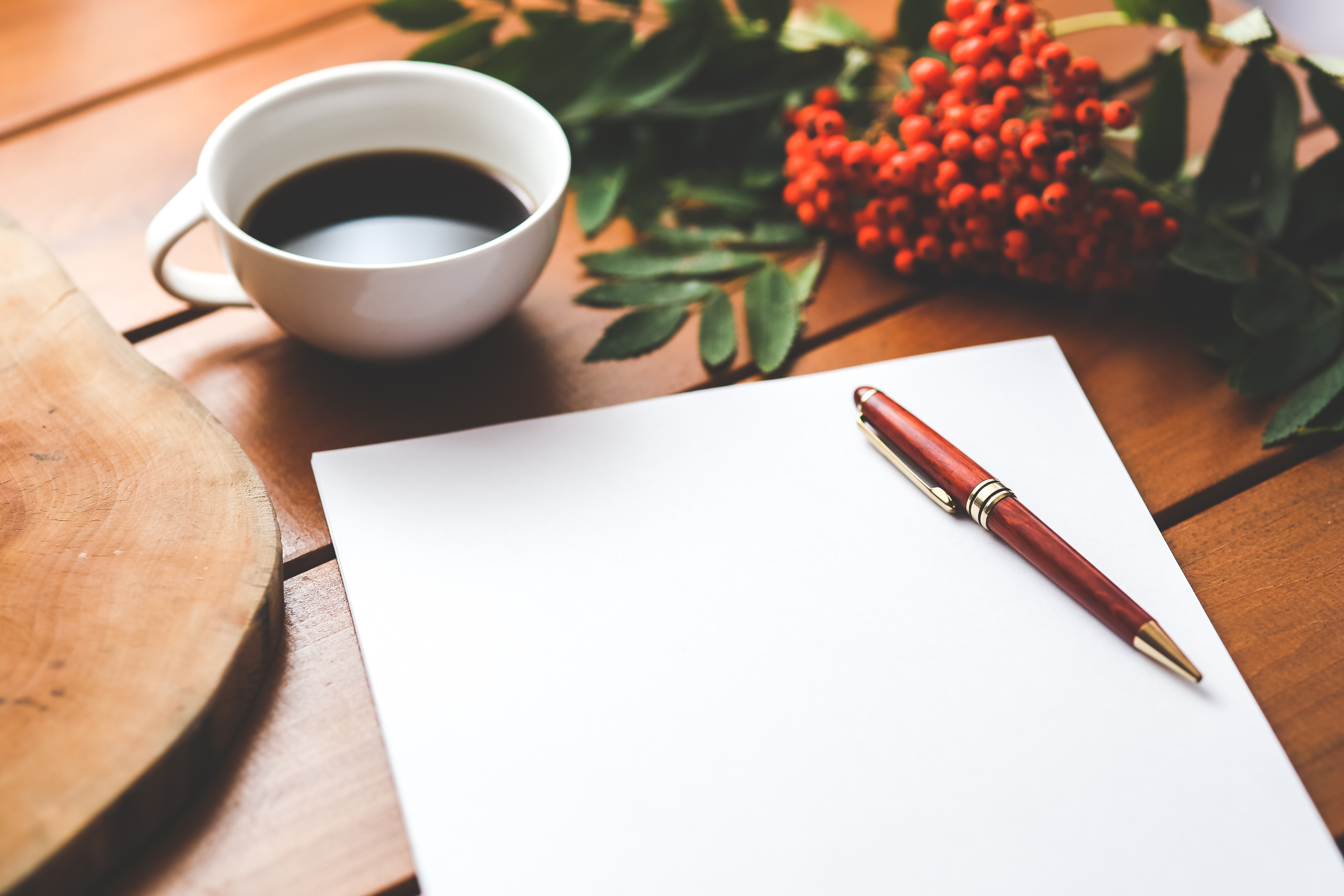 GESTÃO DO TRABALHO NO SISTEMA ÚNICO DE ASSISTÊNCIA SOCIAL
"A gestão do trabalho no SUAS compreende o planejamento, a organização e a execução das ações relativas à valorização do trabalhador e à estruturação do processo de trabalho institucional, no âmbito da União, dos Estados, do Distrito Federal e dos Municípios". (NOB/SUAS, Art. 109, 2012)
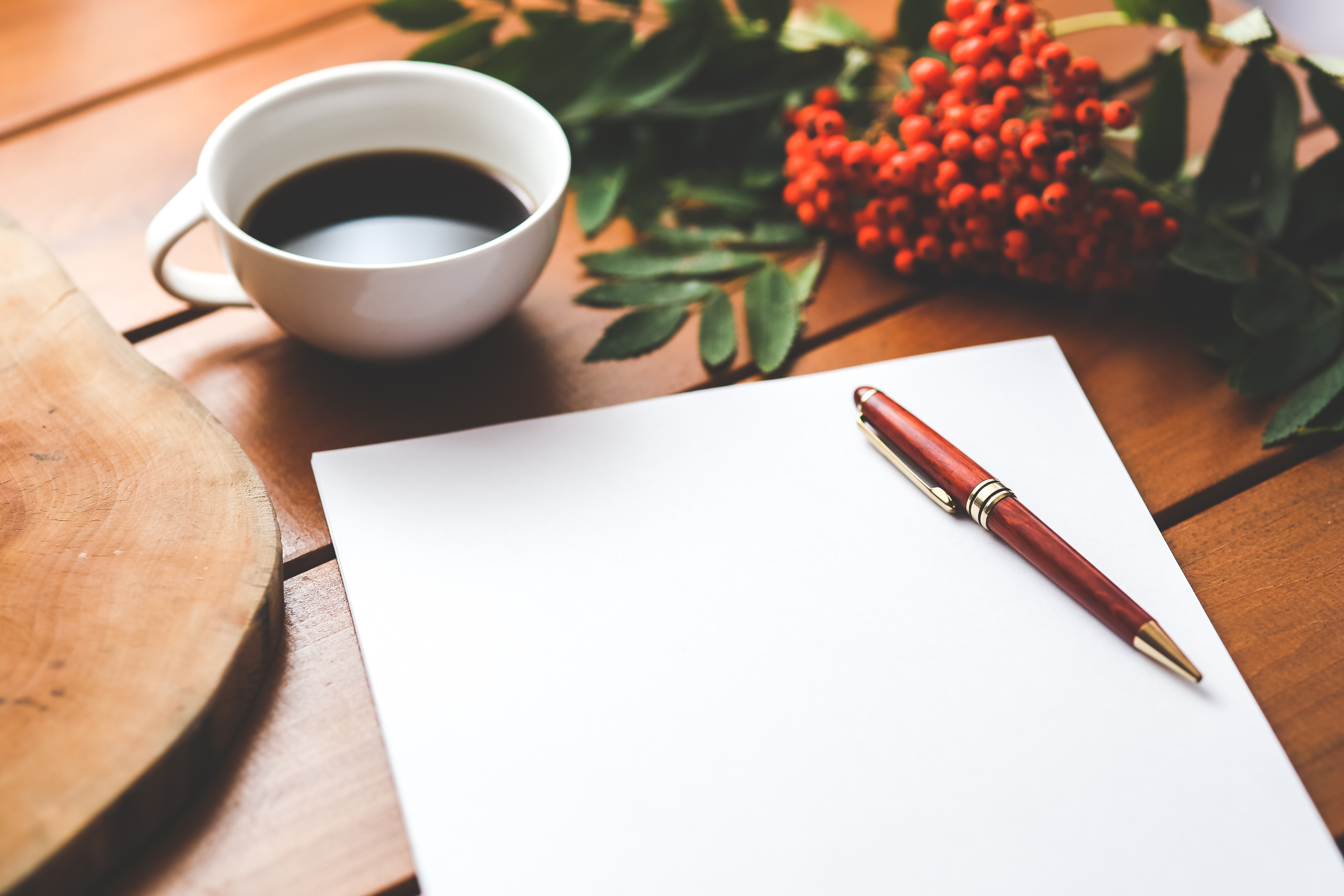 Compreende o planejamento, a organização e a execução das ações relativas à valorização do trabalhador e estruturação do processo de trabalho institucional.
A GESTÃO DO TRABALHO NO SUAS
• Os trabalhadores do SUAS com suas competências técnicas potencializam o enfrentamento das situações de vulnerabilidade e risco social por violência e violação de direitos.
• são operadores do direito à assistência social;
Como agentes públicos possuem uma posição fundamental na mediação entre necessidades sociais e Estado;
• O trabalhador é quem está junto aos usuários e é responsável pela construção de processos interventivos que promovam o protagonismo dos usuários e o fortalecimento da prática democrática e da cultura de direitos.
• É fundamental a estruturação do trabalho, a qualificação e a valorização dos trabalhadores e sua relação com o processo dos serviços socioassistenciais.
A IMPORTÂNCIA DOS TRABALHADORES PARA O SUAS
A Coordenação-Geral de Gestão do Trabalho e Educação Permanente (CGGTEP/DGSUAS/SNAS)
Agradece.